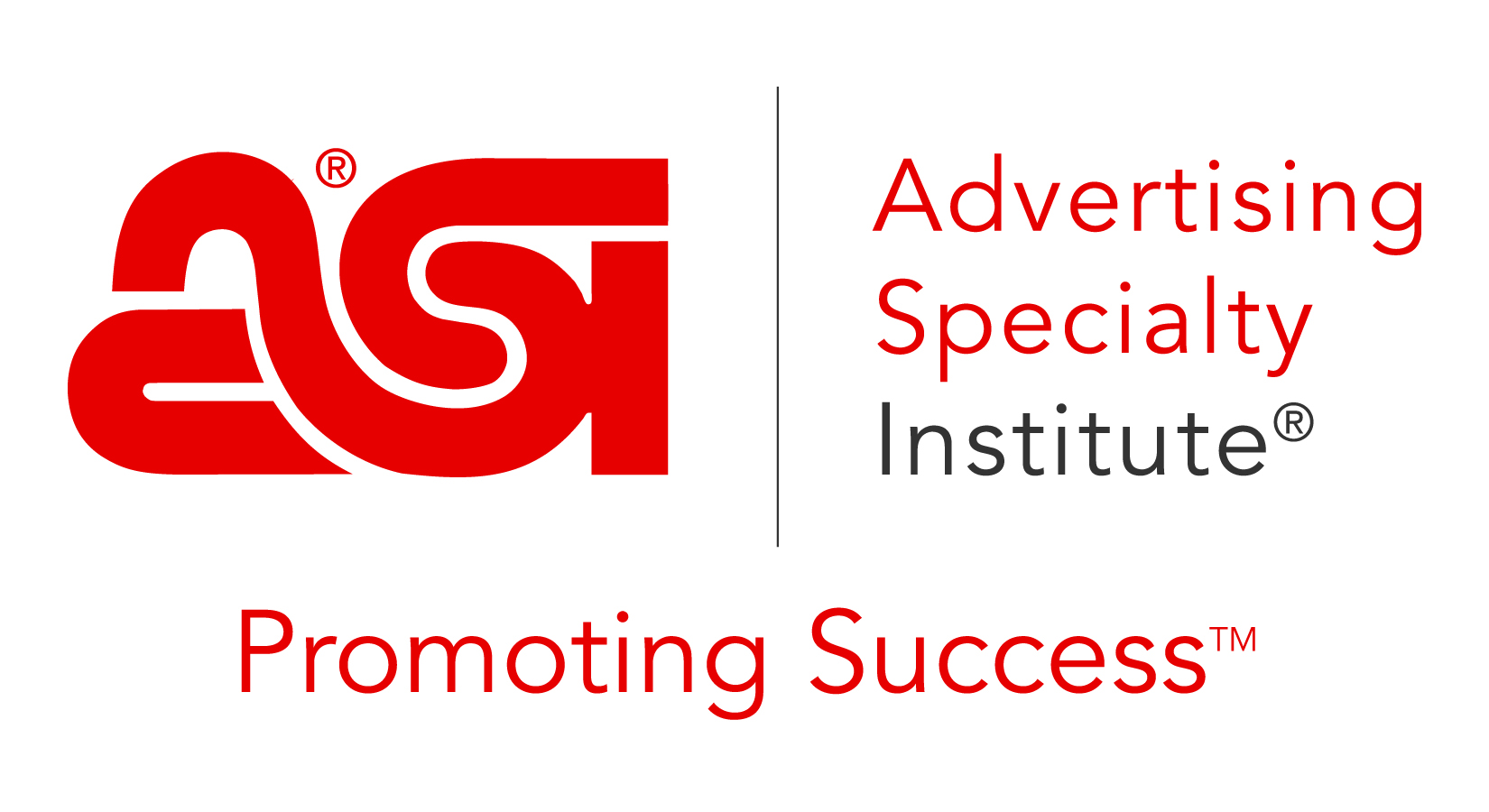 10 Time Management Tipsto Accomplish More in Less Time
David Blaise
Top Secrets of Promotional Products Saleswww.SmartEQP.com
A Gift Before We Begin…
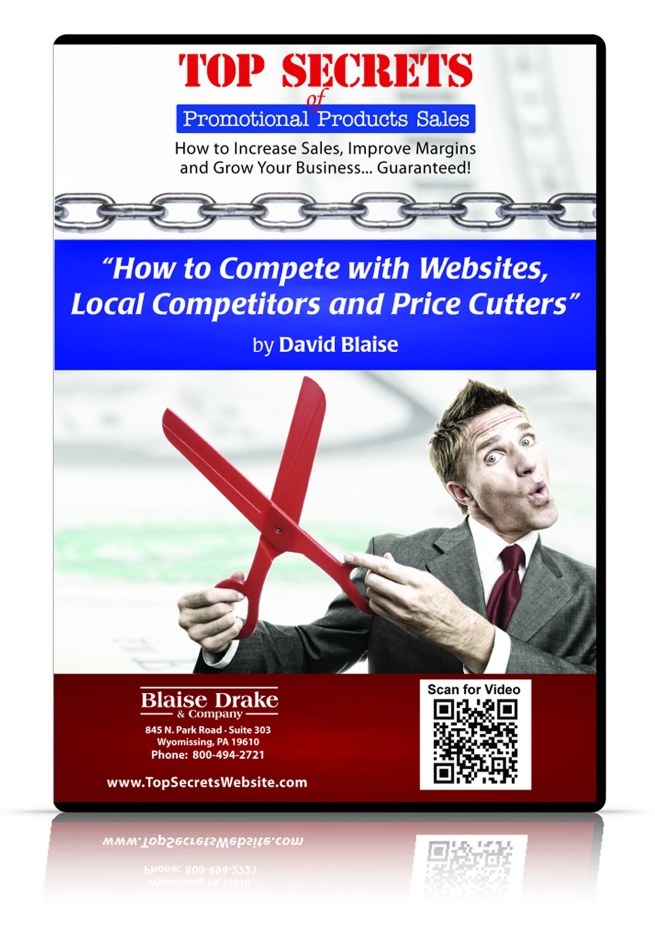 Get a Free Copy of the Audio CD Training Program & Mini-Poster “How to Compete with Websites, Local Competitors and Price Cutters”
Be one of the first 100 people to stop by the Top Secrets of Promotional Products Sales Tradeshow Booth and use the password below:
1160
Bring the Flyer to Booth #___________Use the Password: ________________
Time-4
10 Time Management Tipsto Accomplish More in Less Time
Bullet-Journal your daily activities

Track what you’re currently doing
Identify unproductive tasks
Eliminate them
10 Time Management Tipsto Accomplish More in Less Time
Create a To-Don’t list

Identify activities you will no longer do
Document them… write them down
Never violate your To-Don’t list
10 Time Management Tipsto Accomplish More in Less Time
Delegate important To-Don’ts

Delegate to the trash
Delegate to others
Delegate to technology
10 Time Management Tipsto Accomplish More in Less Time
Select your key projects

Which projects move the needle?
Which projects can you do better than anyone else?
Which are you most passionate about?
10 Time Management Tipsto Accomplish More in Less Time
Identify your 3 to 6 highest value tasks

Which activities will create the best results?
Which are the best use of YOUR time?
Which can’t be effectively delegated?
10 Time Management Tipsto Accomplish More in Less Time
Prioritize accordingly

If you can only accomplish one today, which is it?
If you are unable to act on #1, which is next?
Which activity becomes most important after these?
10 Time Management Tipsto Accomplish More in Less Time
Schedule your availability and close your door

Establish times you are available and stick to them
Establish times you are not available and stick to them
Create a focus environment for yourself
10 Time Management Tipsto Accomplish More in Less Time
Work on your highest value task until completed

Focus single-mindedly on your top priority
Only move to your next task when stalled or completed
Is your next priority really your highest value task?
10 Time Management Tipsto Accomplish More in Less Time
Group activities which require the same motion

Process email in batches
Make/receive phone calls at schedule times
Schedule appointments in close proximity
10 Time Management Tipsto Accomplish More in Less Time
Don’t meander, always be moving

Walk with purpose
Be friendly but focused
Maintain your momentum
Next: Your Questions. Now: A 60 Second Commercial
“If You’d Like My Help in Growing Your Client Base in Record Time,Why Not Test-Drive the Top Secrets of Customer Acquisition SystemRisk-Free in Your Business for One Full Year?”
You Get:
 A complete, proven system that attracts, qualifies & converts clients like crazy
 Procedures for Targeting Hunting & Gathering clients online and offline
 Letter templates for your First Contact mailings
 Phone and voicemail scripts for your 3 x 3 Follow-up Procedure 
 A 7 Step Bulletpoint Qualification Procedure
 The Five Stages of Qualification
 A Guide to Examining the Metrics
The Top Secrets of Customer Acquisition Training Guide and Journal
Risk-Free: Full-Year, Iron-Clad, Money-Back Guarantee!
Regular: $497   Show special: $347
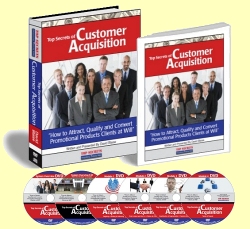 Room special:
$297
Questions?
One Final Thought
“Dost thou love life?Then do not squander time,for that is the stuff life is made of.”
- Benjamin Franklin
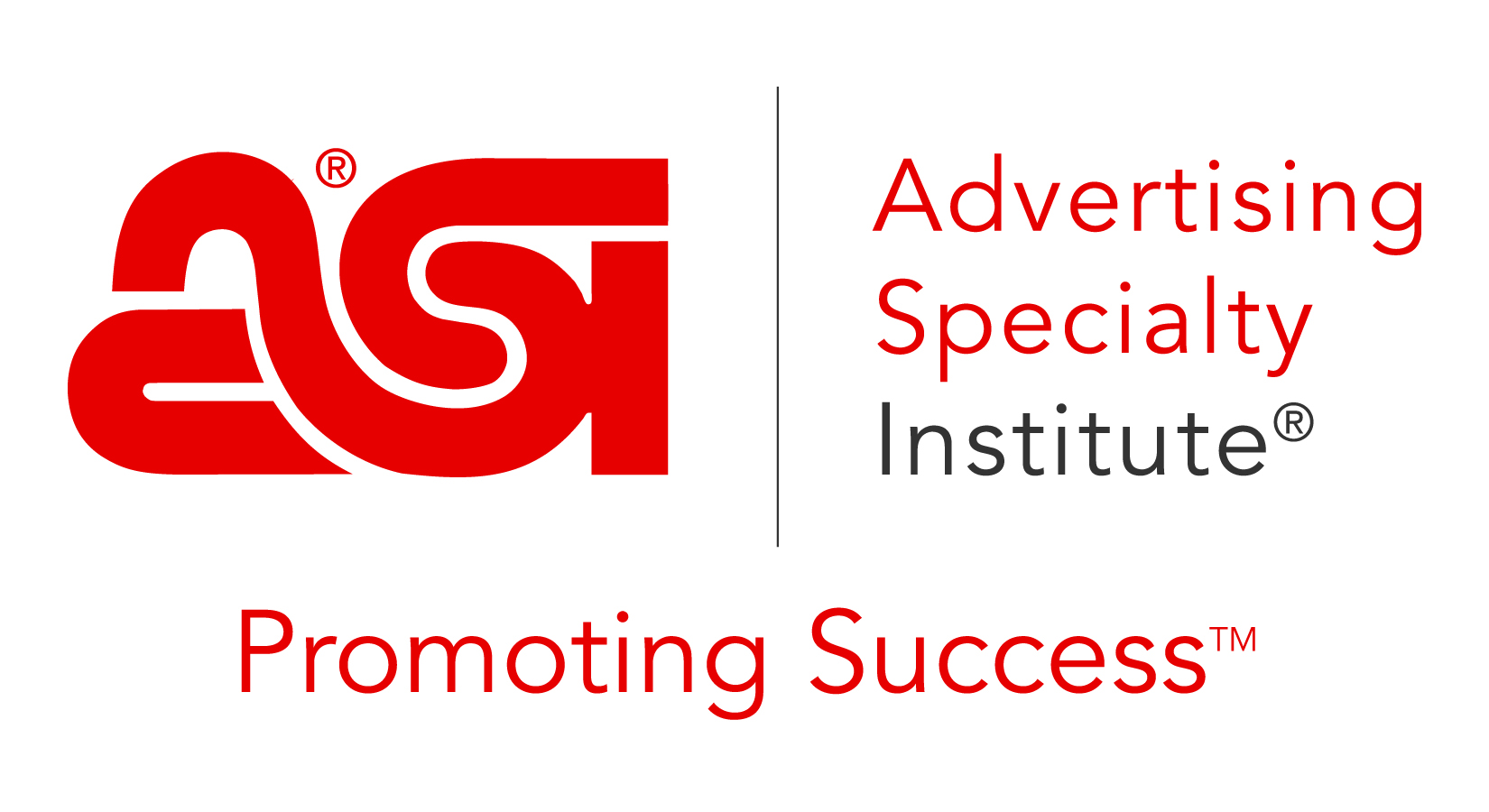 10 Time Management Tipsto Accomplish More in Less Time
David Blaise
Top Secrets of Promotional Products Saleswww.SmartEQP.com